Anúncios
Produção dos Estudantes
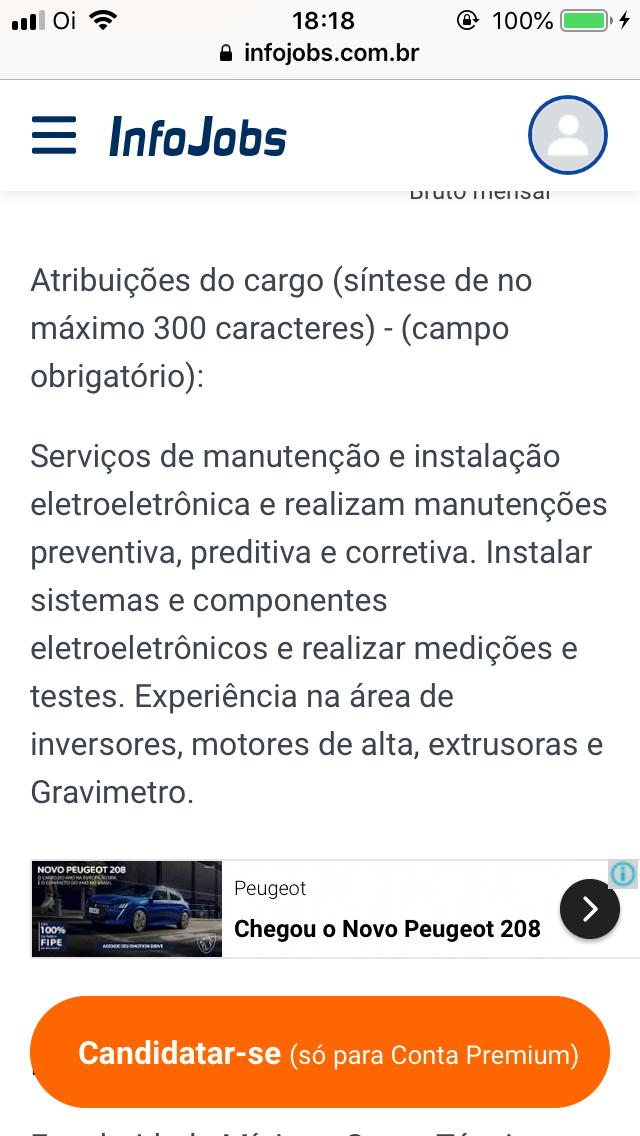 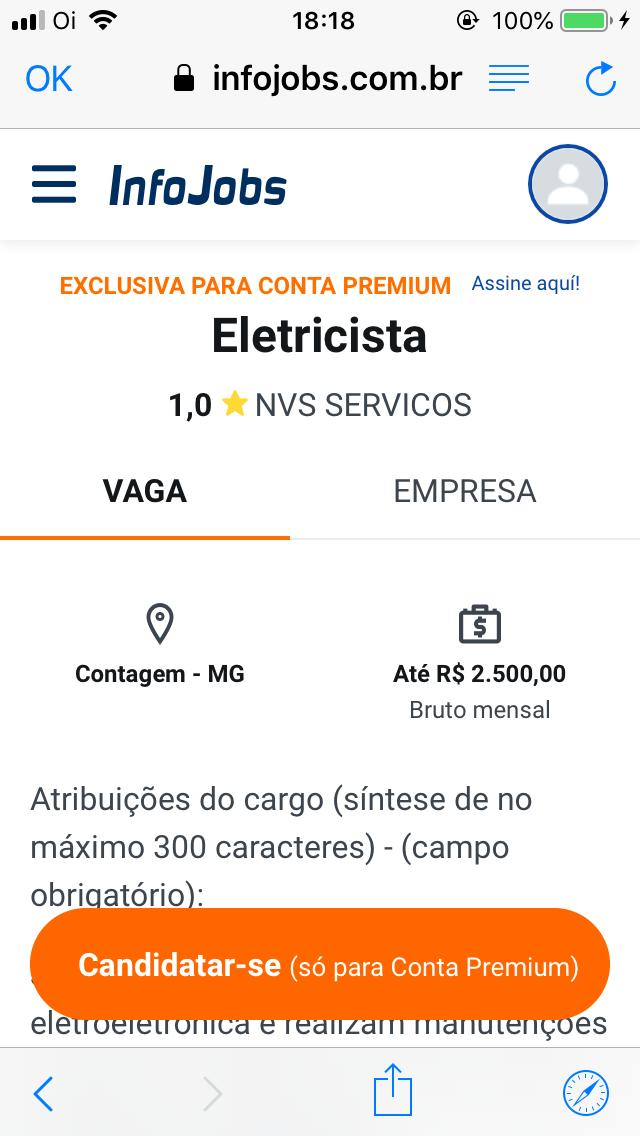 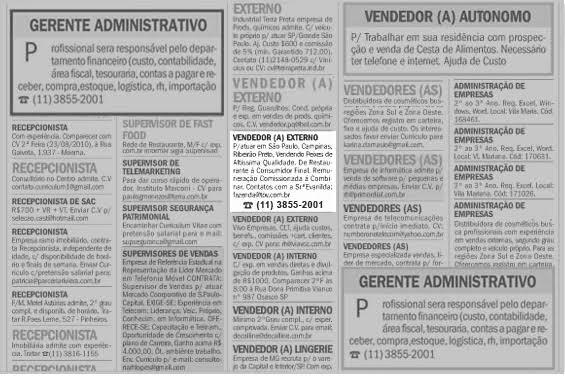 ADRIANA PRADO
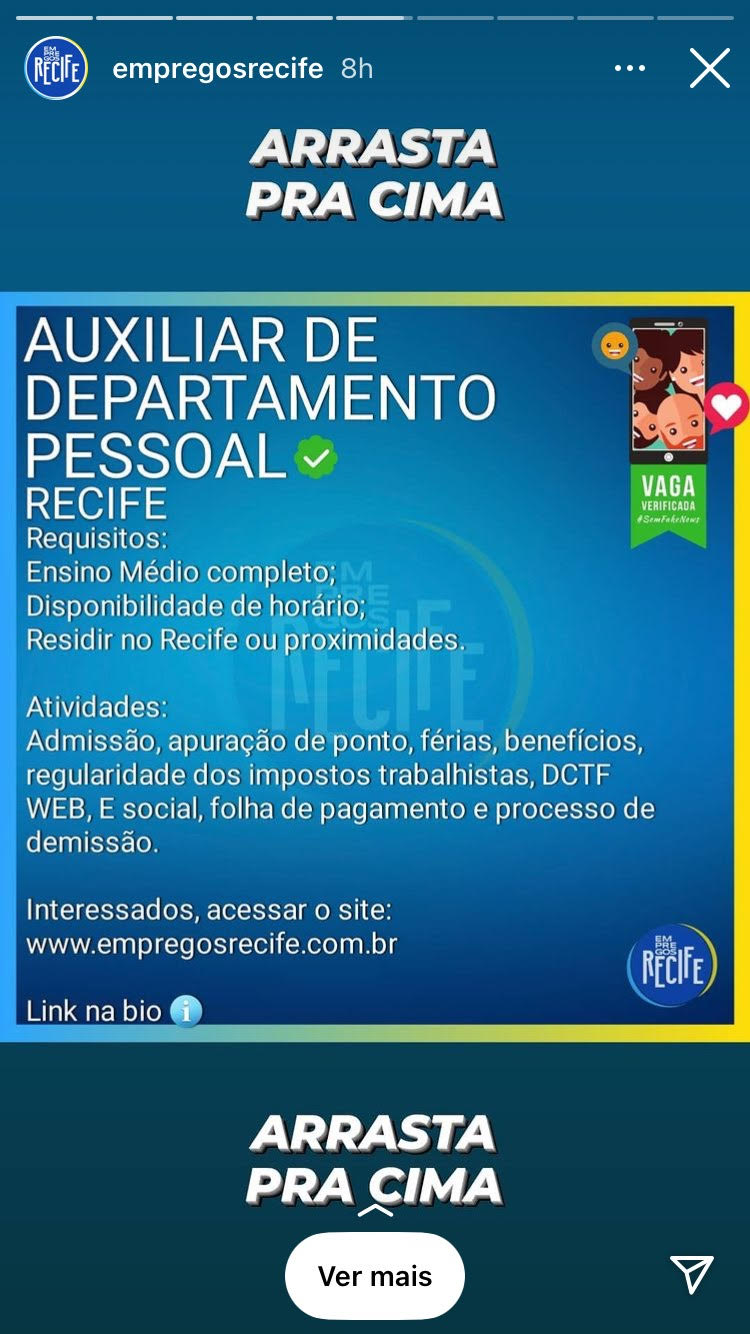 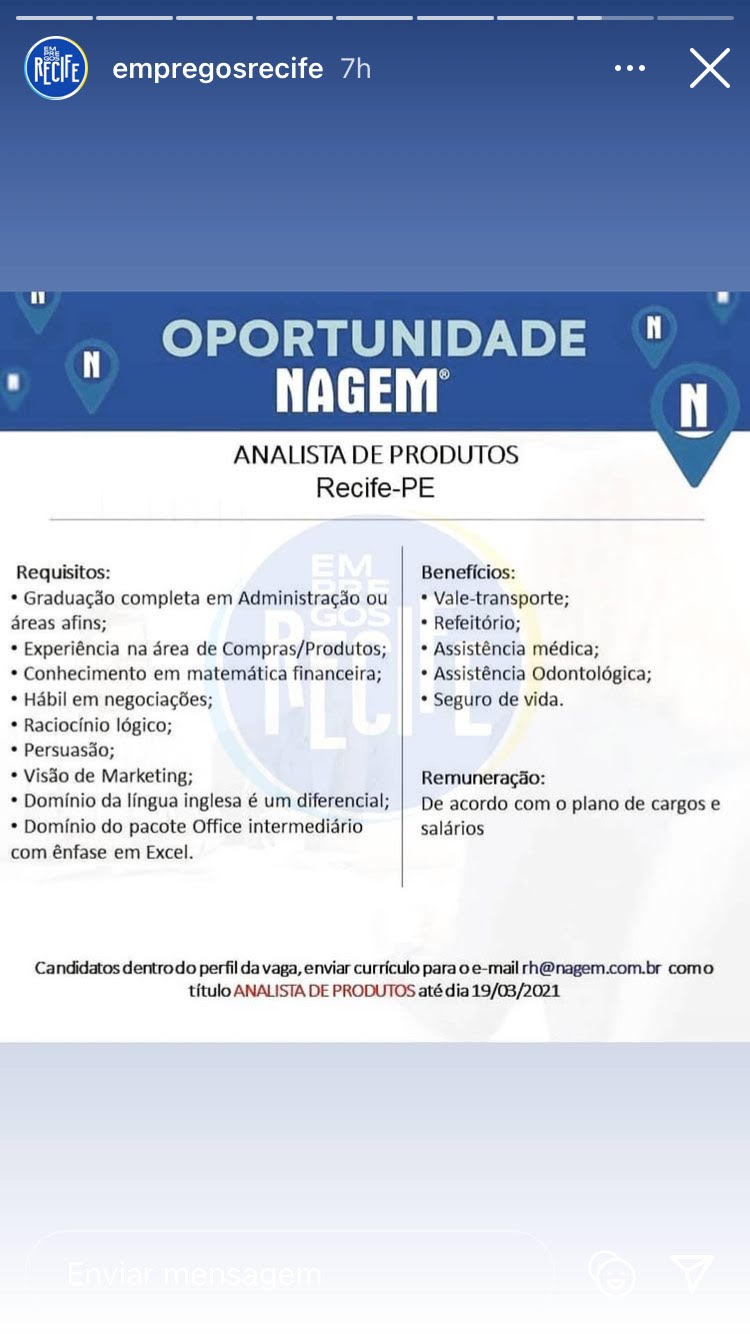 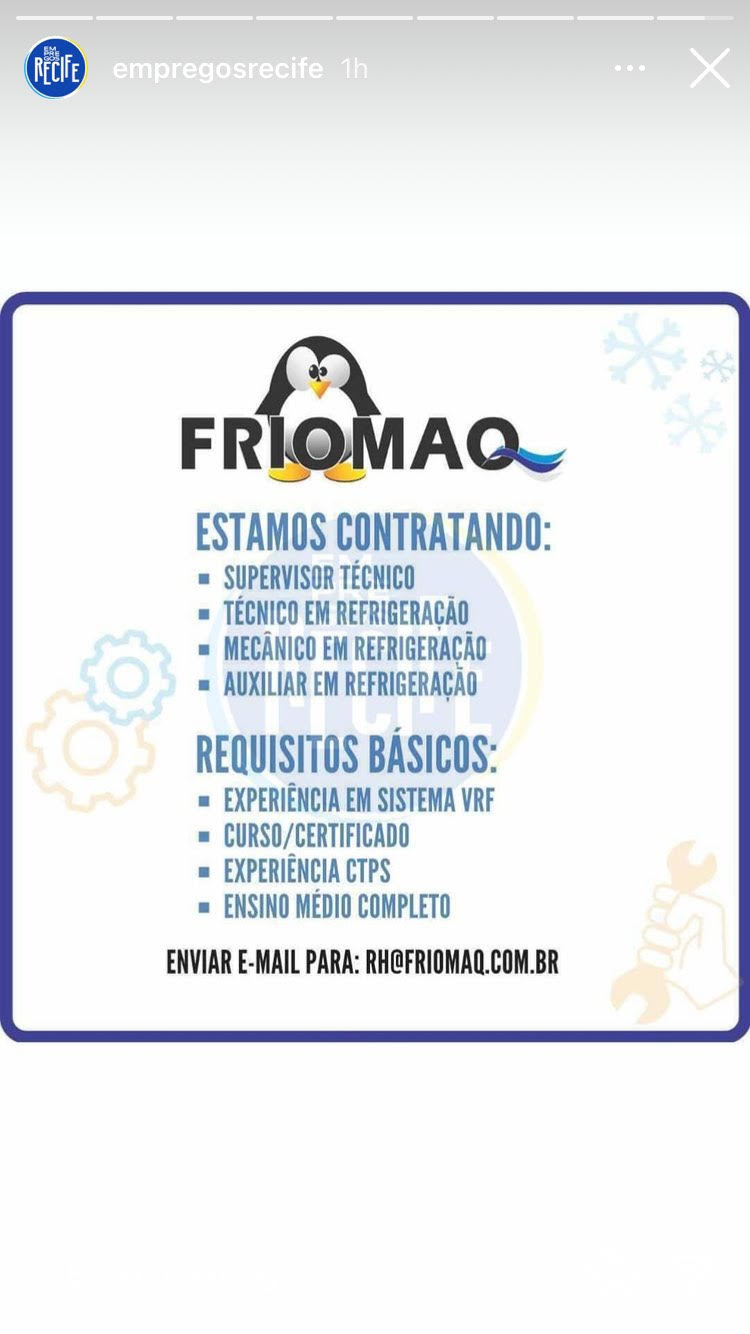 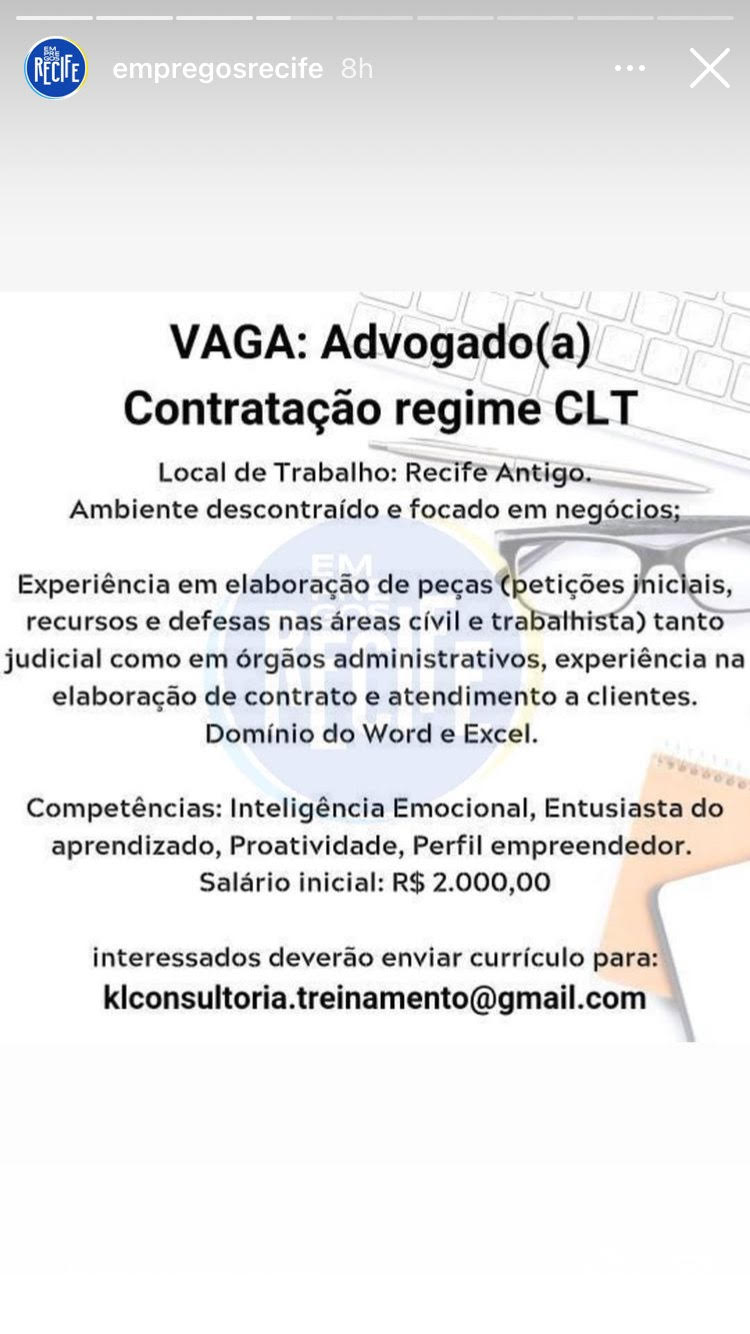 ALYNE KAROLYNE
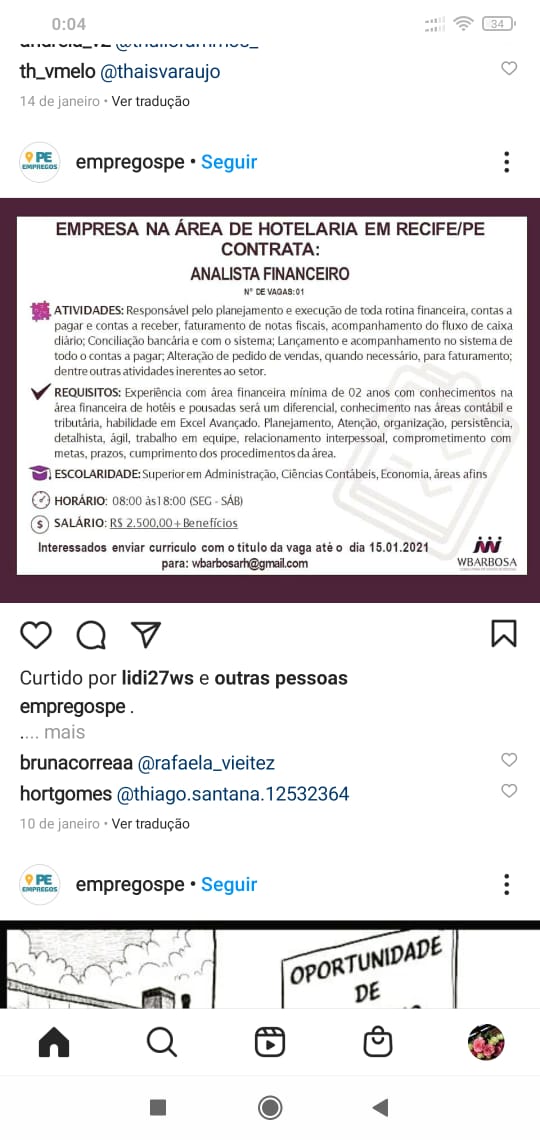 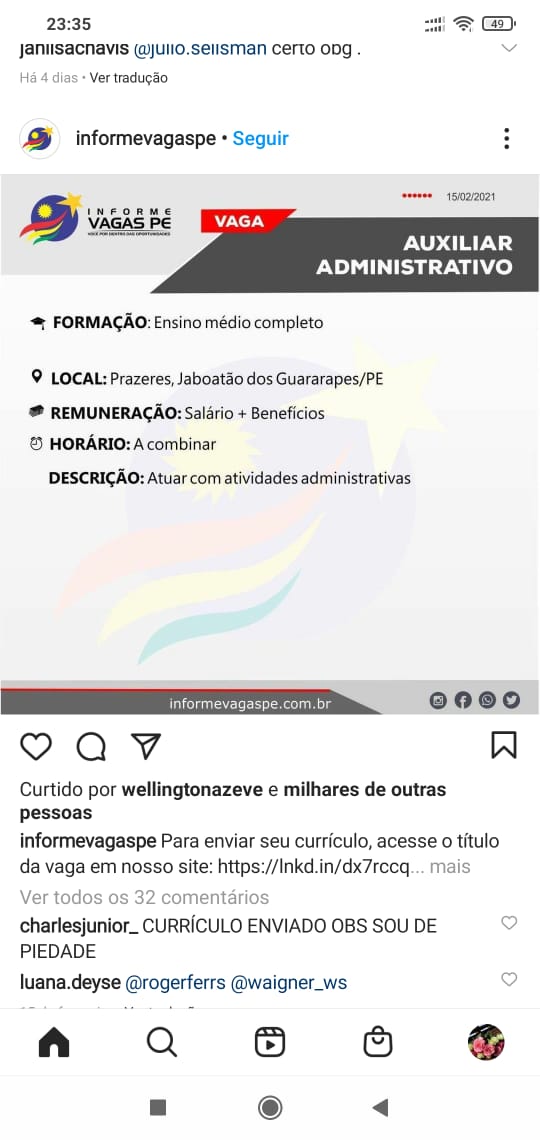 CARLA MELO
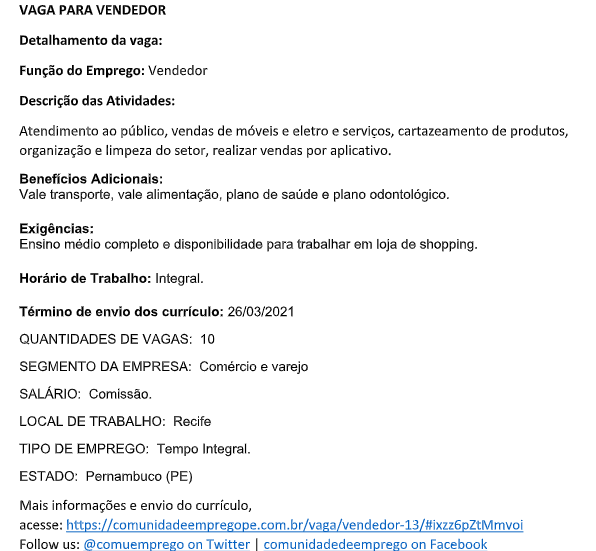 TAYSSA UCHÔA
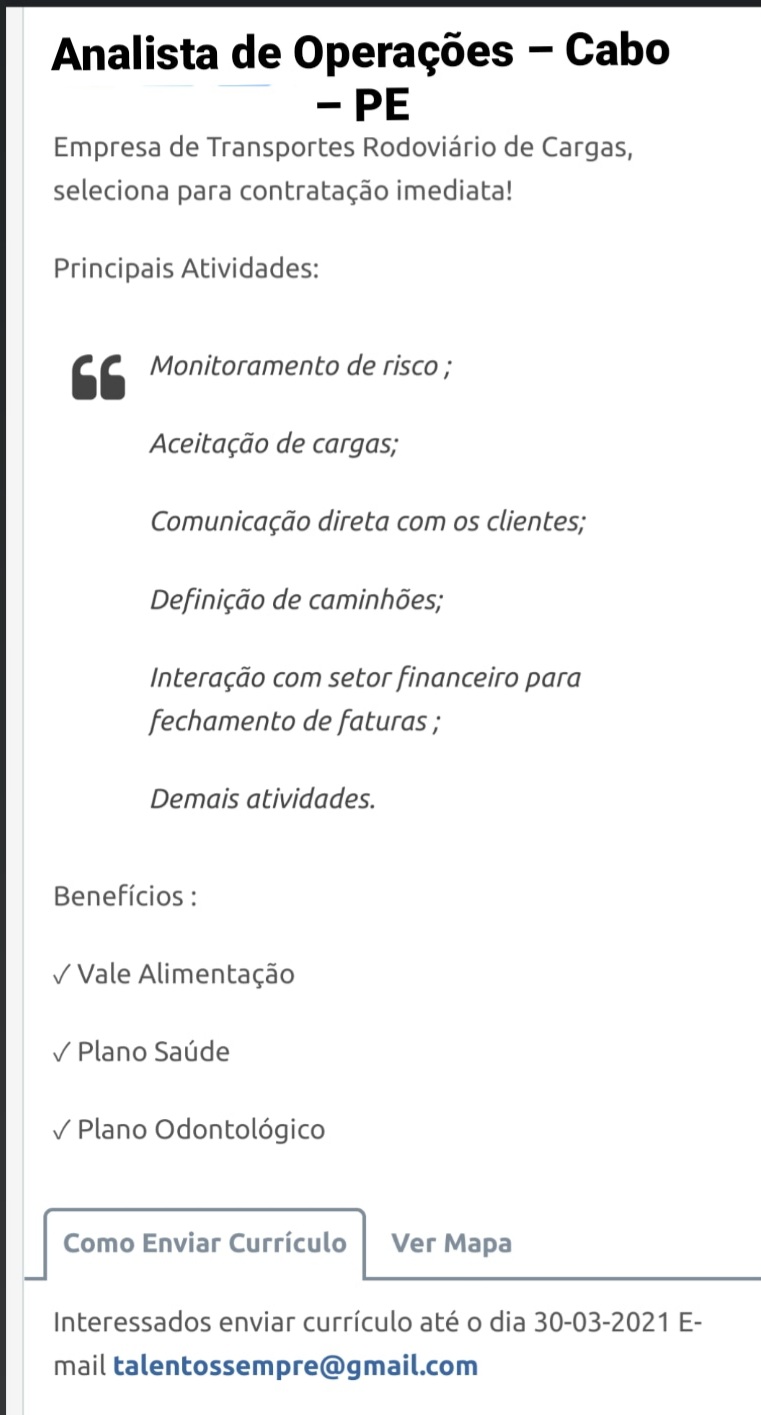 REGINA ALVES DOS SANTOS
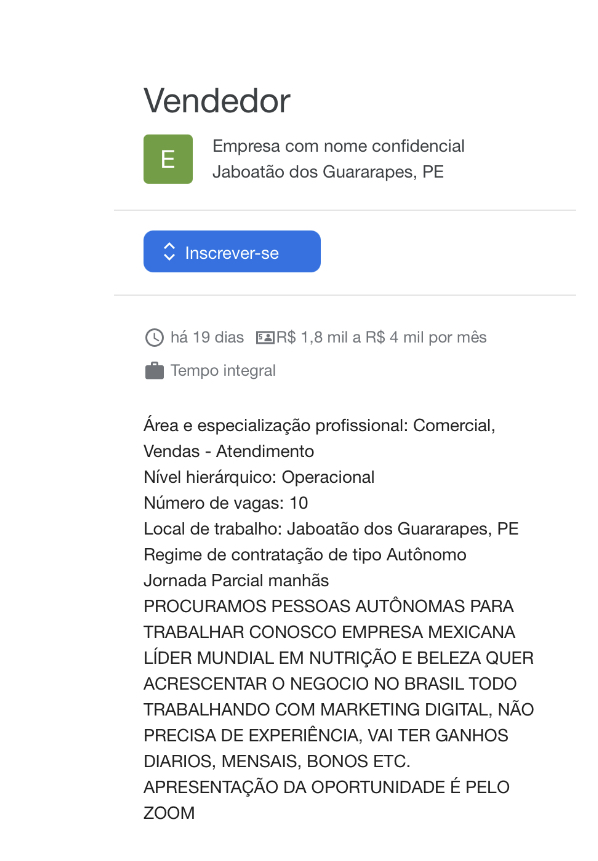 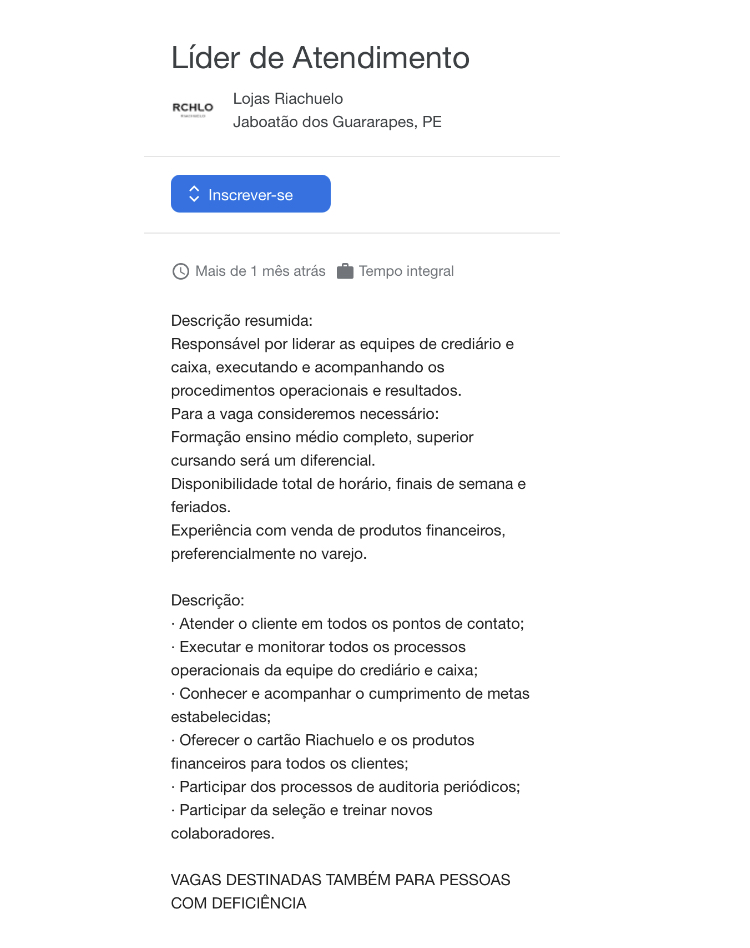 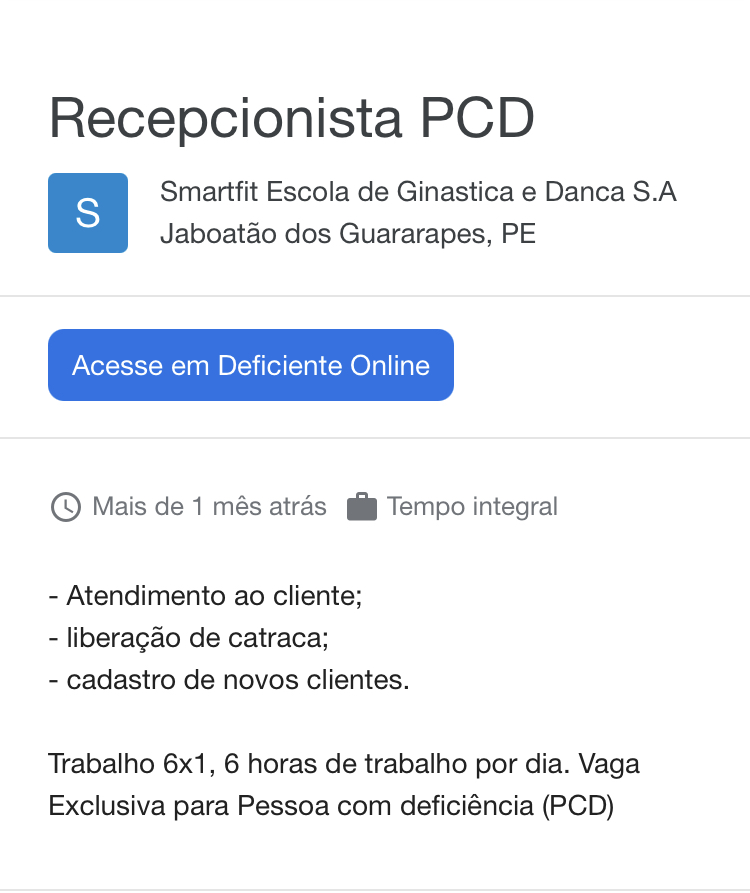 ANDREZZA DE PAIVA
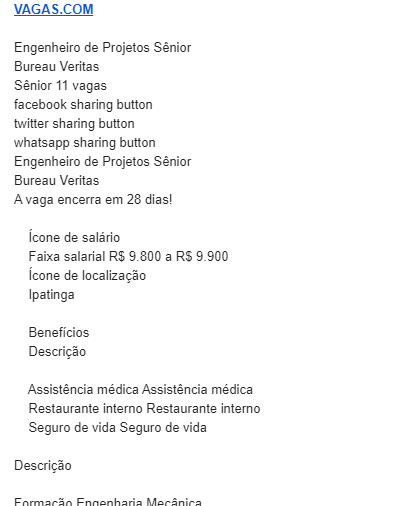 LIDIANE MENDES
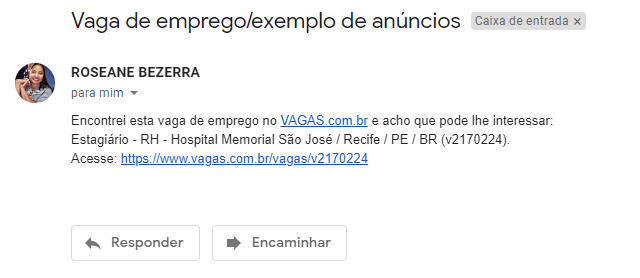 ROSEANE BEZERRA
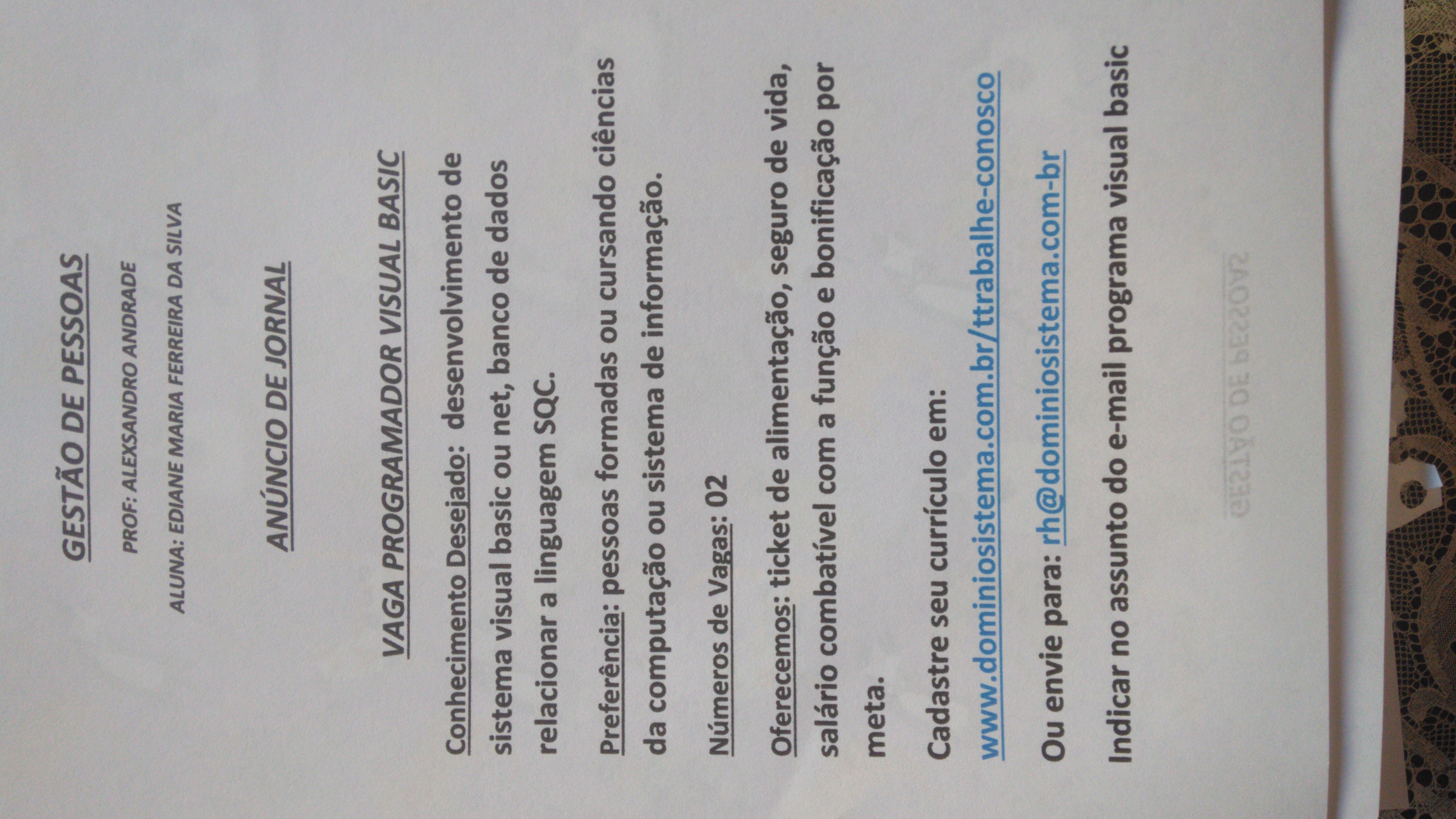 EDIANE MARIA
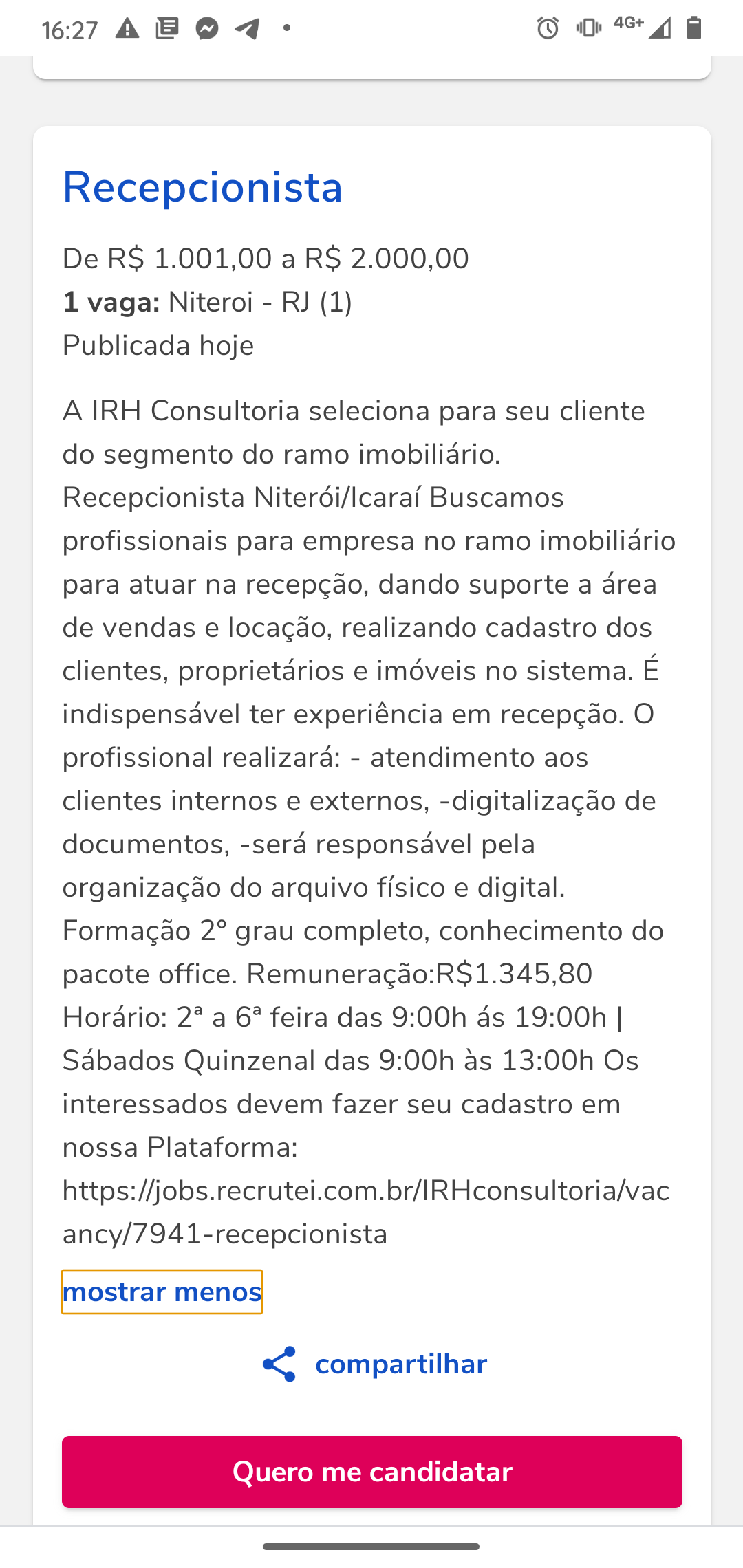 NATALY MELO
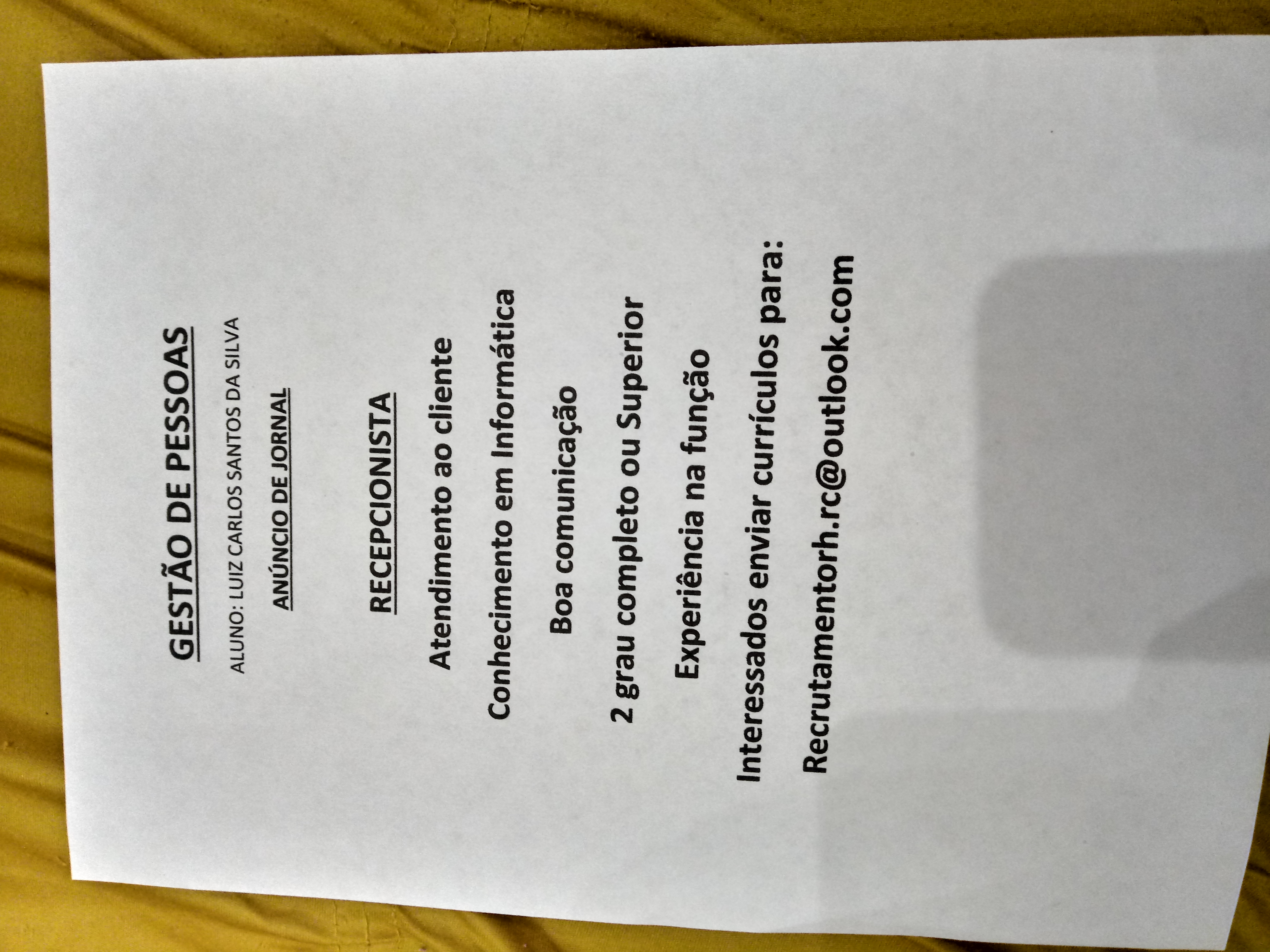 LUIZ CARLOS
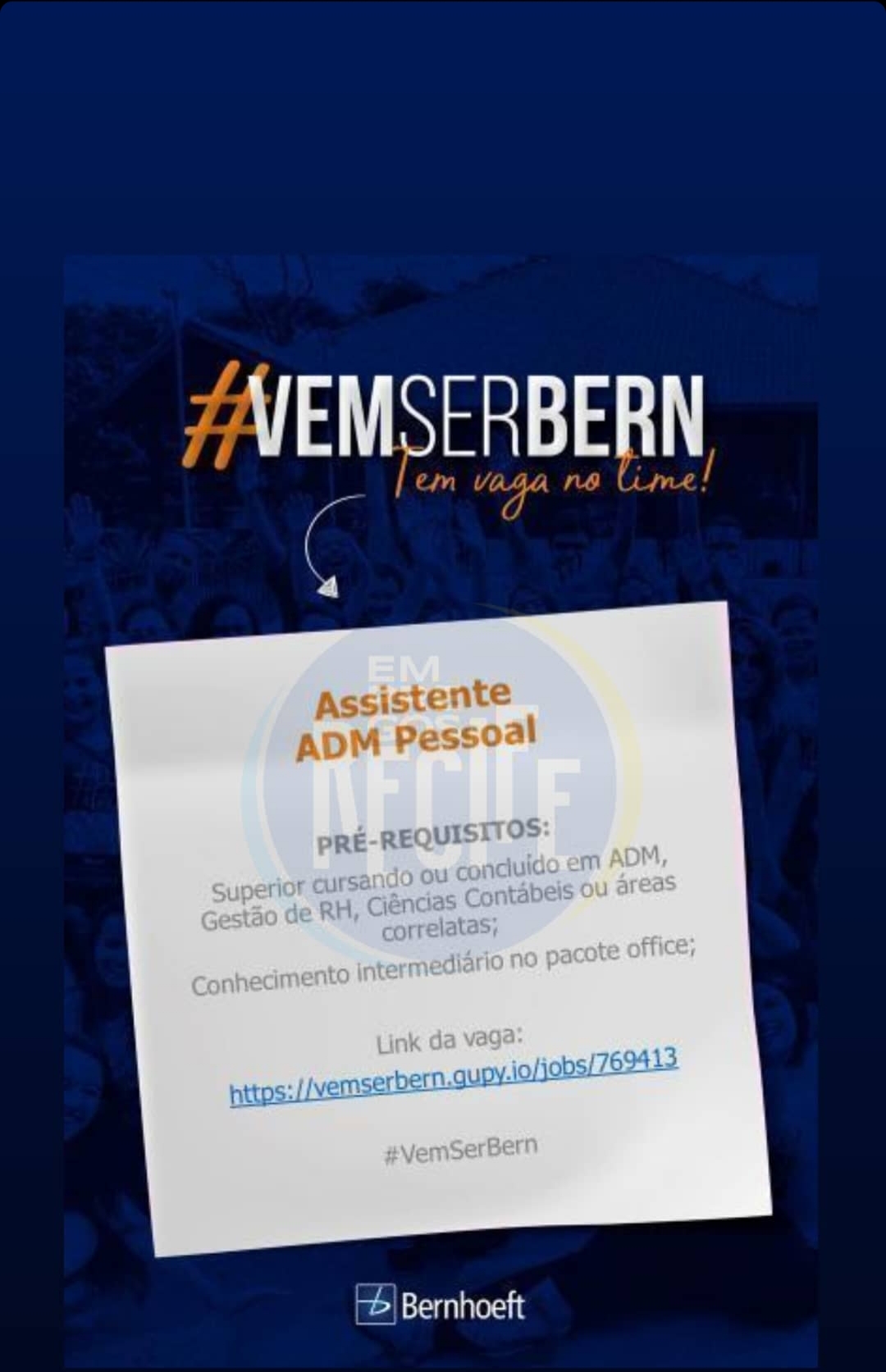 AYSHA GOMES
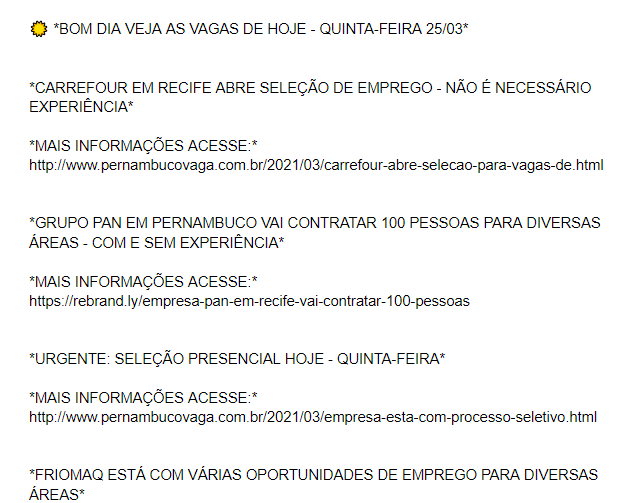 MARIA OLIVEIRA
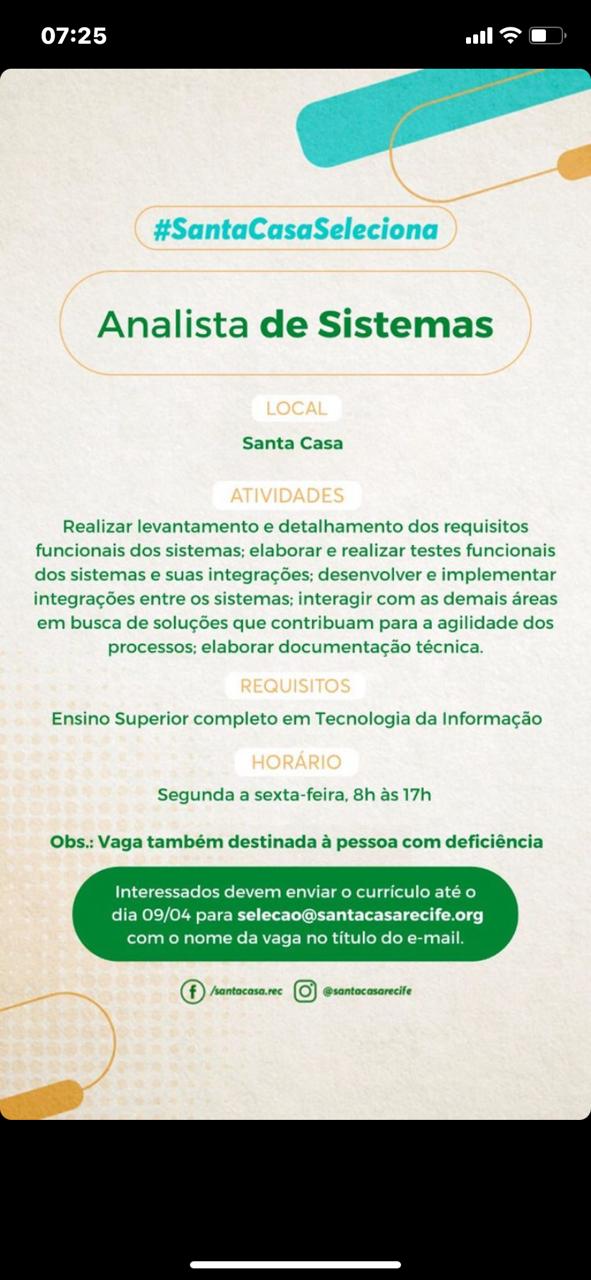 DIANA MENEZES
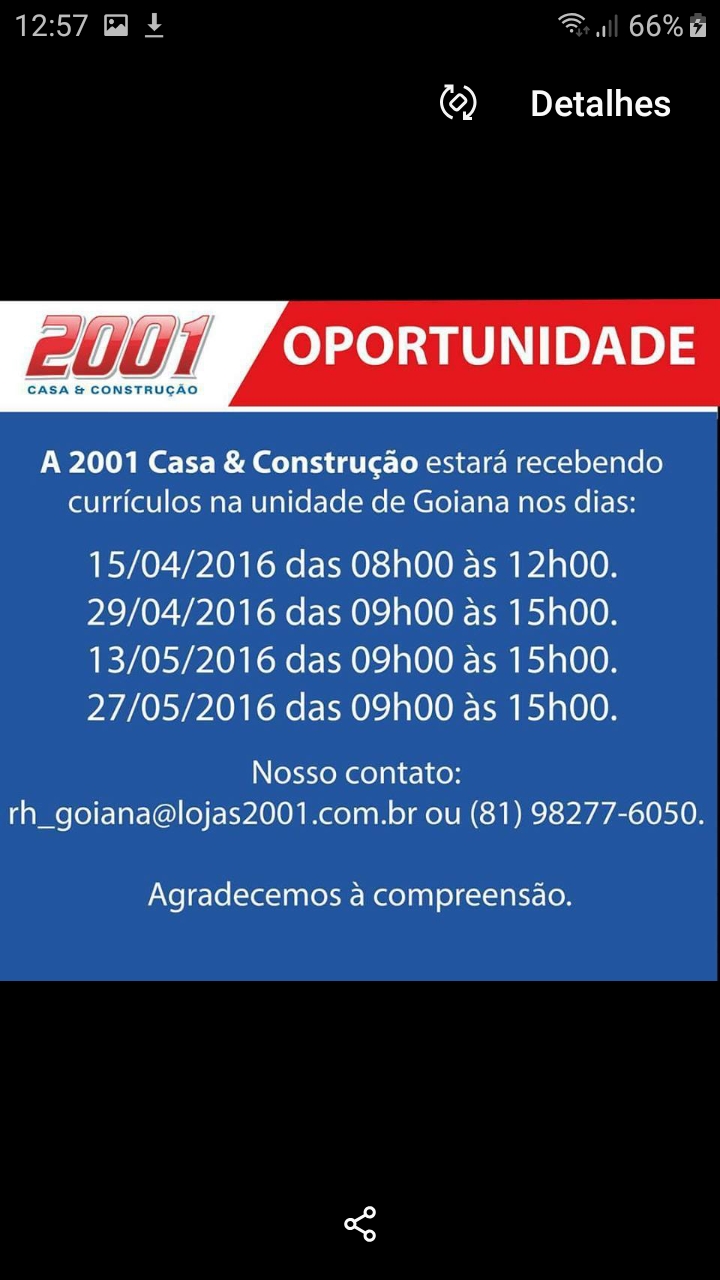 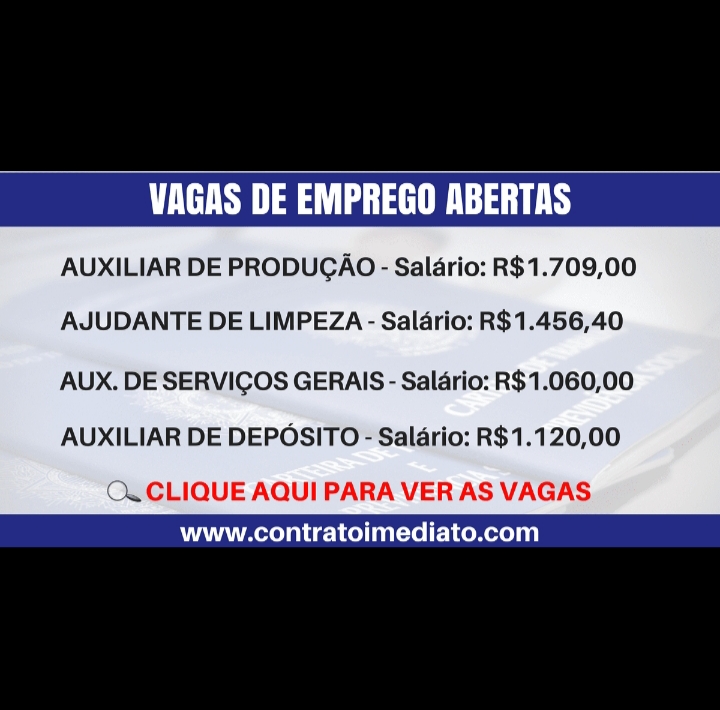 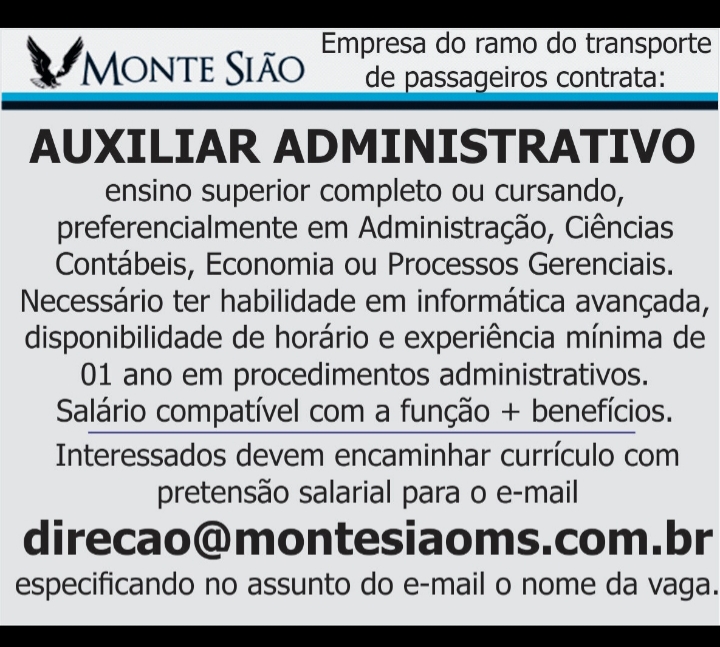 KARLA CRISTINA
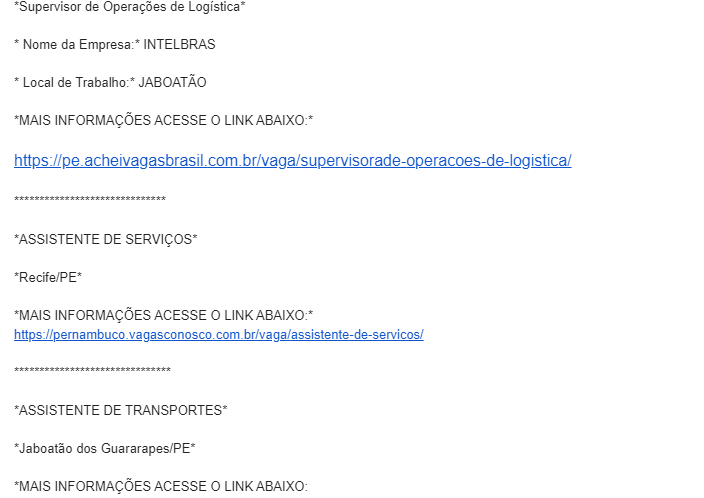 PRISCYLLA SANTANA
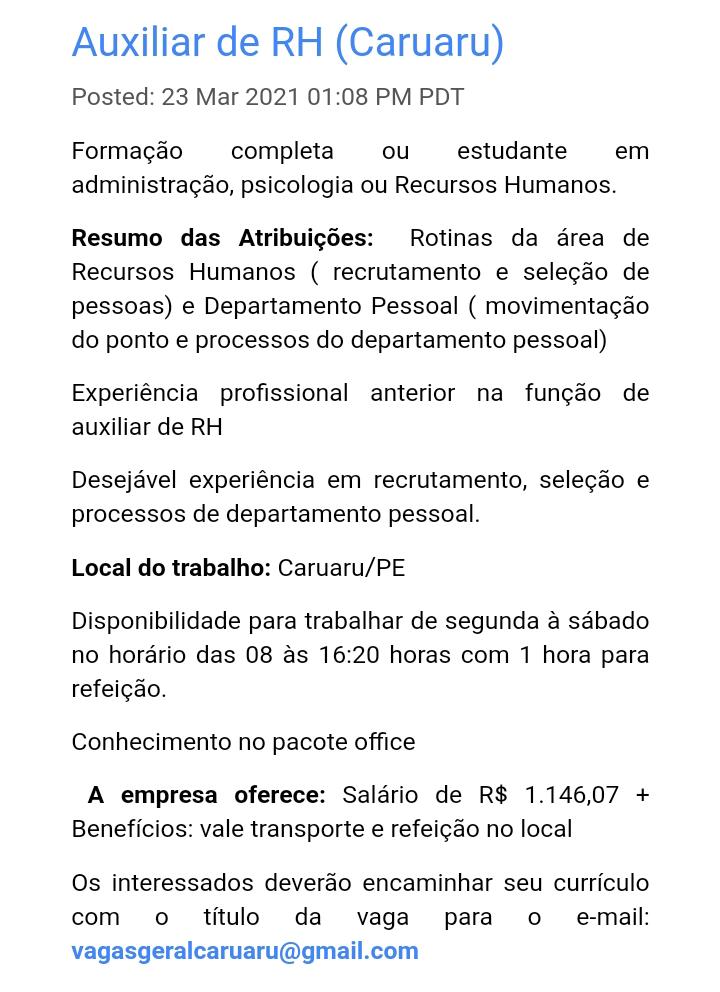 Roseane Oliveira
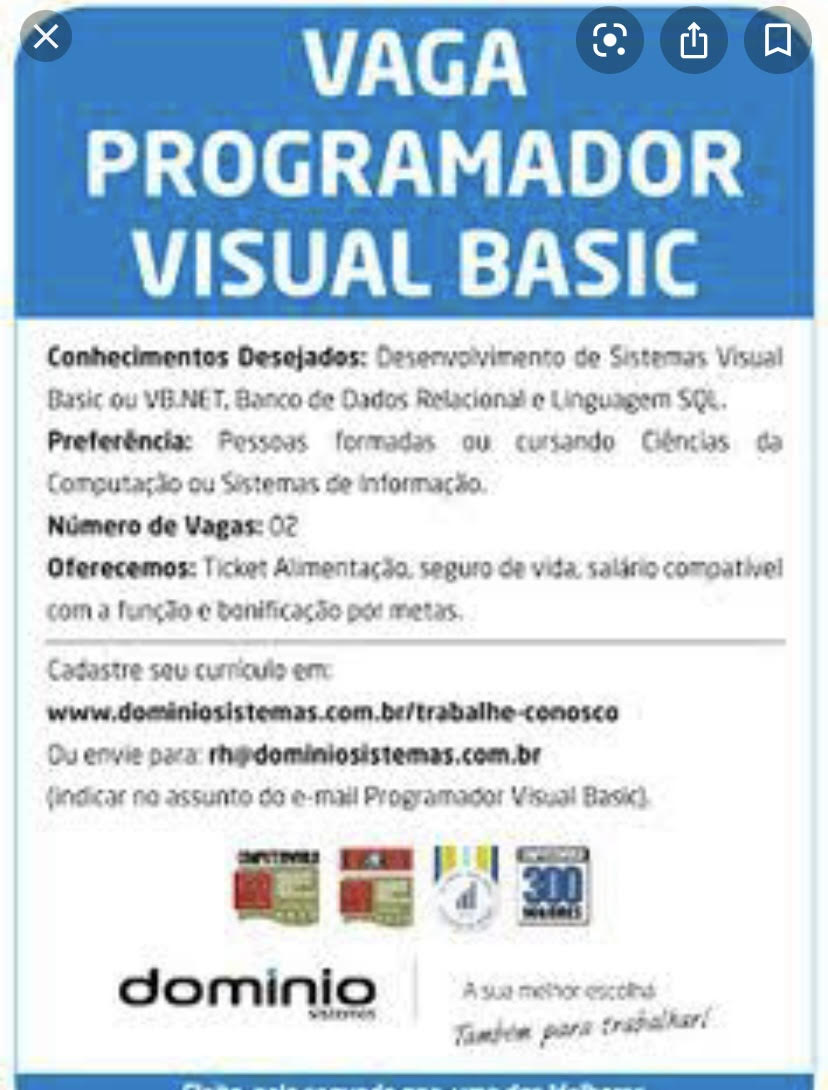 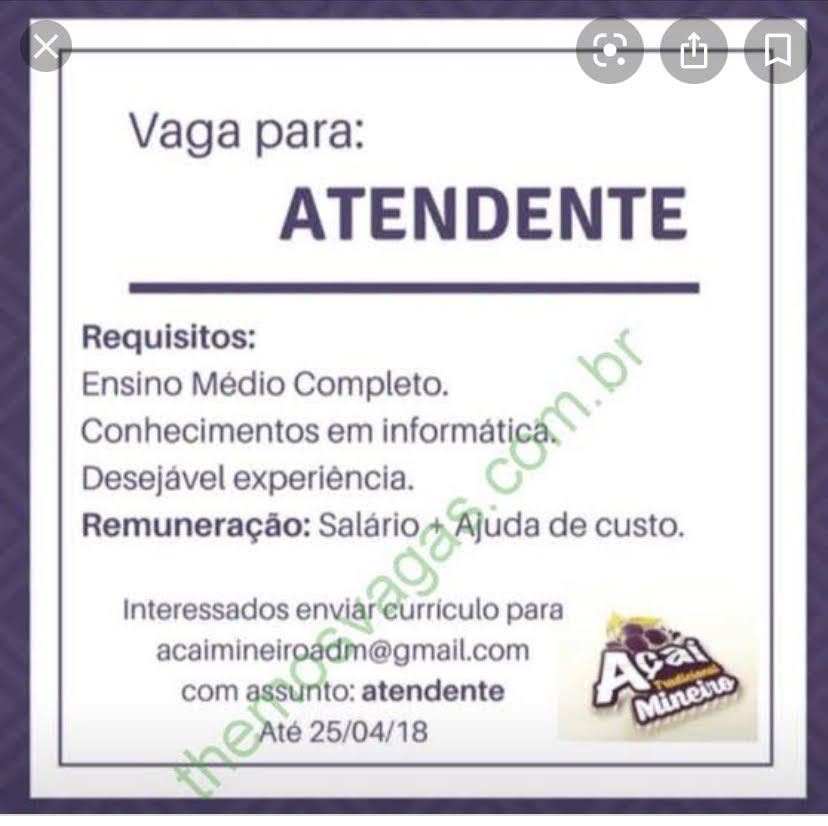 Maria Dias